Contracted Provider Education and Training Module
Objectives
At the end of this training, you will understand:
Laws & regulations governing Immanuel’s Compliance Program
Immanuel’s Code of Conduct
Roles and Responsibilities Related to HIPAA
Recognize Fraud, Waste, and Abuse (FWA) as part of Immanuel’s Compliance Program
How to Report Potential Violations
Corporate Compliance Program
Corporate Compliance Program
The U.S. Department of Health and Human Services’ Office of the Inspector General (OIG) has stated that health care providers should have a compliance program to prevent fraud, waste, and abuse.
As a recipient of federal & state healthcare dollars, Immanuel has developed a compliance program to demonstrate its commitment to complying with all applicable laws and actively preventing fraud and abuse.
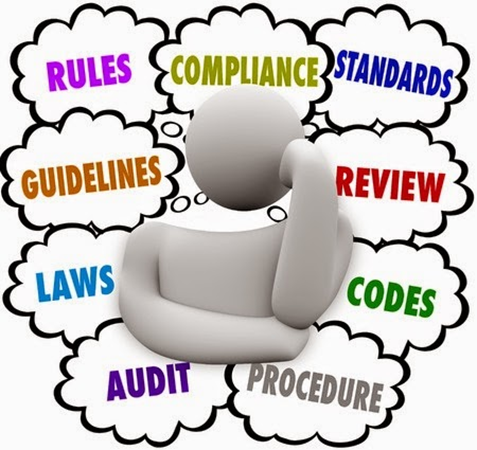 Goals of the Compliance Program
Foster an organization-wide understanding of and commitment to compliance;
Assure that all employees, members of the Boards of Directors, vendors, volunteers, students, and any individual or entity who does business on behalf of Immanuel, know our standards and procedures in order to detect and prevent illegal and improper behavior.
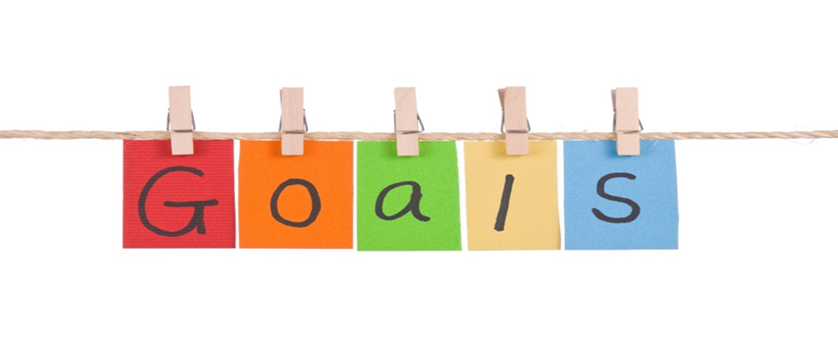 7 Elements of Immanuel’s Corporate Compliance Program
Appointment of Compliance Officer and Compliance Committee
Written Plans, Policies, Procedures, and Code of Conduct
Training and Education
Monitoring and Auditing
Reporting Process
Enforcement and Disciplinary Standards
Ongoing Evaluation of the Compliance Program and Plans
Corporate Compliance Officer and Corporate Compliance Committee
Responsibilities and Oversight:
Board of Directors: responsible for the adoption of the Immanuel and Subsidiaries’ Corporate Compliance Program.
Corporate Compliance Officer: Tracy Durbin
In charge of developing, implementing, operating, and monitoring the Immanuel and Subsidiaries’ Corporate Compliance Program
Acts as Chair of the Corporate Compliance Committee.
Corporate Compliance Committee: employees, including management, who assist in the design, implementation, and operation of the Compliance Program
Members act as advisors to the Corporate Compliance Officer
Provide expertise and resources to carry out compliance initiatives
Code of Conduct
Written Plans, Policies, Procedures, and Code of Conduct
Immanuel’s Code of Conduct outlines its commitment to comply with all federal and state laws.
The Code of Conduct is distributed to and applies to everyone at Immanuel including: all employees (including temporary and contracted workers), members of the Boards of Directors, vendors, volunteers, students, and any individual who does business on behalf of Immanuel.
Everyone is required to acknowledge their willingness to abide by the Code of Conduct upon employment or affiliation with Immanuel, and annually thereafter.
Written Plans, Policies, Procedures, and Code of Conduct
Immanuel’s Code of Conduct contains:
Immanuel’s Mission, Vision, CHRIST Promises, and ethical values
General statements about Immanuel’s policies related to specific compliance policies and procedures
How to report any perceived or actual violations of the Code of Conduct
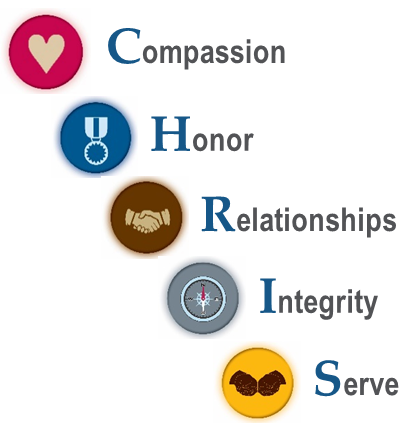 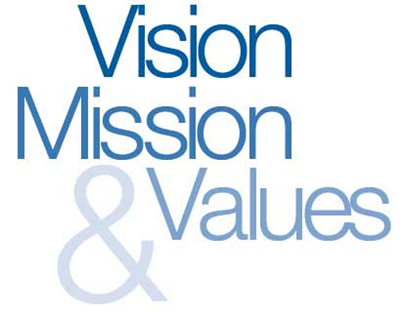 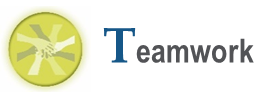 Written Plans, Policies, Procedures, and Code of Conduct
Code of Conduct relevant policies:
Quality of Care and Services to Residents/Participants
Confidentiality of Resident/Participant Health Information
Confidentiality of Business Information
Marketing and Advertising
Harassment-Free Workplace
Discrimination-Free Workplace
Drug and Alcohol Use
Gift, Gratuities, and Business Courtesies
Conflicts of Interest
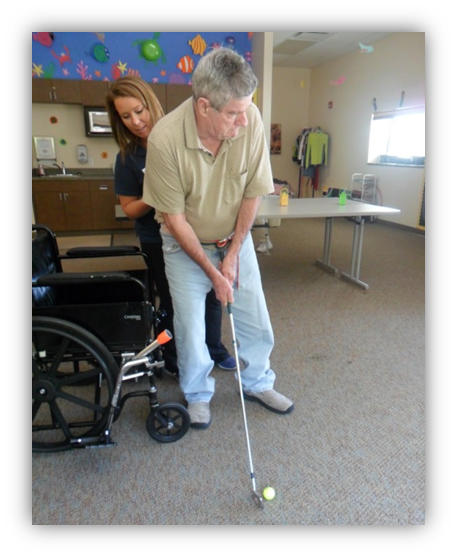 Written Plans, Policies, Procedures, and Code of Conduct
Code of Conduct relevant policies:
Financial Reporting
Kickbacks, Referrals, and Bribes
Fraud, Waste, and Abuse
Coding and Billing Integrity
Health, Safety, and Environmental Laws
Property, Equipment, and Supplies
Record Retention
Non-Retaliation 
Reporting and Investigation
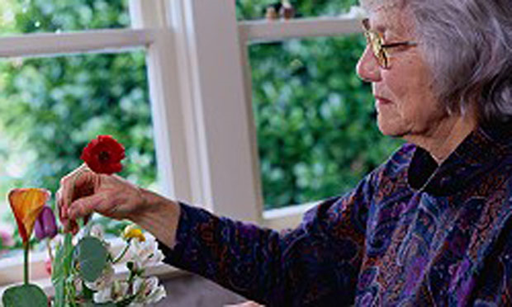 Written Plans, Policies, Procedures, and Code of Conduct
Background Check Policy:
Immanuel is required to investigate the background of its employees, contractors, vendors, volunteers, students, and members of its Board of Directors to ensure that they have not been excluded from participating in federal or state health care programs.
Monthly: Immanuel checks the Office of Inspector General’s (OIG) database to ensure it has not employed an individual or is affiliated with an entity that has been excluded.
Consequences for employing or affiliating with an excluded person or entity are very serious. Immanuel is committed to ensuring that it maintains relationships with individuals and entities that have not been excluded.
TrainingMonitoringAuditing
Training and Education
Employees, members of the Board of Directors, volunteers, students, and any other individuals doing work on behalf of Immanuel are required to be trained within two (2) weeks of employment or affiliation on the Compliance Program.
Annually, employees are required to complete Compliance Program training and agree to continue abiding by Immanuel’s Code of Conduct
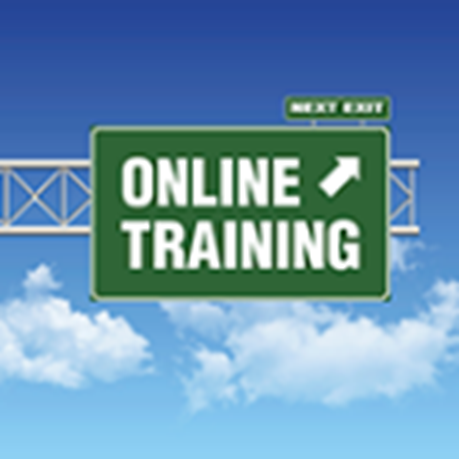 Monitoring and Auditing
Immanuel is required to undertake monitoring and auditing to test and confirm compliance with rules and regulations, contractual agreements, and internal policies and procedures.
What is Monitoring?
Monitoring is an intermittent and proactive approach to identify problems at an early stage
What is Auditing?
Auditing is a formal review of compliance with a particular set of standards used as base measures.
Monitoring and Auditing work plans are overseen by the Corporate Compliance Officer and Corporate Compliance Committee
HIPAA
HIPAA
Using & Disclosing PHI
PHI can be shared for payment, treatment or healthcare operational purposes without authorization from the resident/participant
Answer these 5 questions before sharing a resident/participant’s PHI
Question 1: Who is making the request?
Question 2: What documentation is being requested?
Question 3: Is documentation/verification needed before disclosing information to the person?
Question 4: How many days do I have to respond to the request?
Question 5: Do I need to make an accounting of the disclosure?
E-mail Security
E-mail is like a postcard. E-mail may potentially be viewed in transit by many individuals, since it passes through other systems en-route to its final destination.
Although risks of a single piece of e-mail are small given the volume of e-mail traffic, e-mails containing e-PHI need a higher level of security and careful addressing.
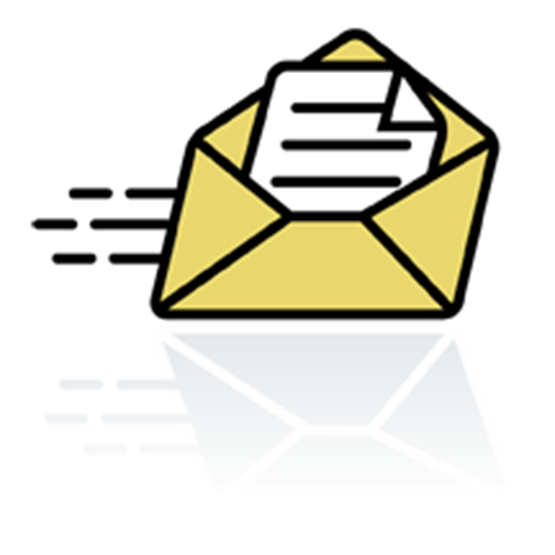 E-mail Security/Encryption
Send Securely!
Whenever you send e-mail communication with e-PHI to a party outside of Immanuel, you are required to encrypt the e-mail before sending it. This ensures that the e-mail maintains its integrity and is not accessed or viewed by unauthorized persons.
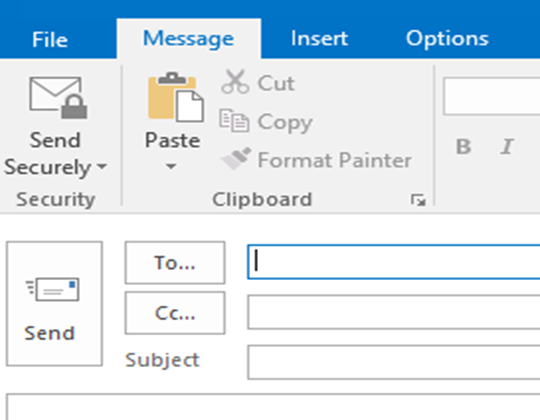 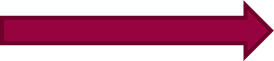 E-mail Security/Encryption
If you receive an e-mail from an individual outside of Immanuel (i.e. provider, attorney, family member) and the e-mail was not encrypted, you should not respond to it without first encrypting your response by selecting the encrypt button.
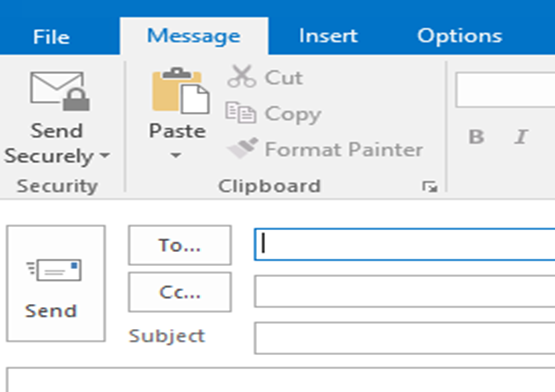 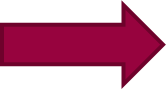 Faxes and Copiers
Always use an Immanuel fax cover sheet.
The fax cover sheet should contain the following information:
Date and time of the fax
Sender’s name, address, telephone number and fax number
The authorized recipient’s name, telephone and fax number
Number of pages transmitted
Information regarding verification of receipt of the fax
Warning regarding message is intended for the specific person and if received in error to notify the sender
NOTE: No PHI should be contained on the cover sheet (e.g. name of resident/participant)
Faxes and Copiers
Designate specific employees to empty fax trays and deliver the contents to responsible parties on a regular basis
Faxes with PHI should be deposited in a secure, confidential place when they are delivered i.e. not left in an in-box that a passerby can see
If you print PHI or make copies, immediately pick up your documents. Do not leave PHI on the copier for others to see
Confirm the accuracy of fax numbers by calling the intended recipient to double check the number, verify the security of their machine, notify them that your fax is on the way, and request verification of its receipt. Do not rely on fax numbers listed in directories, phone books, websites, etc.. or provided by persons other than the recipient.
Faxes and Copiers
Program frequently used fax numbers into the machine’s memory, use the speed dial numbers, and institute a set procedure for testing programmed numbers at regular intervals (e.g. weekly or monthly). IT can assist with the programming of the numbers
In the event of a misdirected fax, contact the recipient to confirm improperly faxed documents are immediately returned or destroyed
Document that the faxed was misrouted in a HIPAA Incident Report form and attach documentation that the information was returned or destroyed
Send report immediately to the HIPAA Privacy Officer
Take steps to mitigate any future errors
Mobile Device Security
Computers, cell phones, and other mobile devices should not be left unattended in public areas
Log off computers or lock monitors when leaving your desk
Devices must be password protected with a screen lock
Loss or theft of your devices that contain PHI or any work information (including e-mail) must be reported immediately to the Service Desk and to the HIPAA Privacy Officer
If you use your personal cell phone for work, do not share that phone with other family members
Texting of PHI is never permissible; the connection is not secure.
Social Media
Do not share any PHI acquired through your work at Immanuel, even if the information is public
Do not take or post pictures of residents/participants
Posting PHI without authorization is a violation of the resident/participant’s rights and confidentiality
Report any social media posts that you feel may be inappropriate, regardless of who posted it.
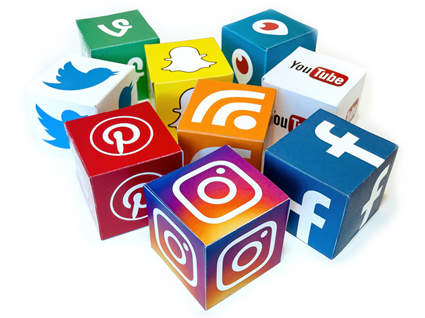 Fraud, Waste, and Abuse
Fraud, Waste, and Abuse
Fraud, Waste, and Abuse training is a legal requirement for all Medicare Part C & Part D plan sponsors
Immanuel Pathways is considered a Medicare Part C and Part D plan sponsor
Immanuel Pathways’ Medicare Part C and Part D Fraud, Waste, and Abuse training and compliance plan has been incorporated into the overall Immanuel Compliance Program and Policy; so all Immanuel employees, contractors, and vendors must receive FWA training
What are my responsibilities as an employee, temporary worker, or volunteer at Immanuel?
You are a vital part of Immanuel’s efforts to prevent, detect, and report Medicare non-compliance as well as possible fraud, waste, and abuse.
FIRST you are required to comply with all applicable statutory, regulatory, and other Part C & Part D requirements.
SECOND you have a duty to the Medicare Program to report any violations of laws that you may be aware of or suspect
THIRD you have a duty to follow Immanuel’s Code of Conduct that articulates your commitment to the CHRIST Promises and ethical rules of behavior
What is Fraud?
Fraud is intentionally submitting false information to the government or a government contractor in order to get money or a benefit
For example:
Knowingly billing for services that were not given
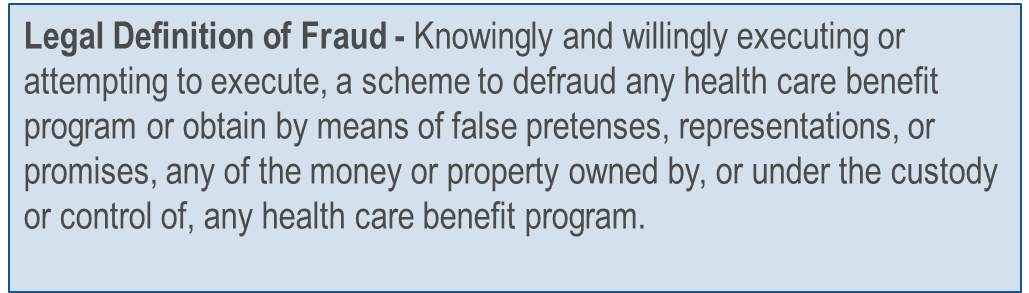 What is Waste?
Waste is using, spending, or consuming services in a thoughtless or careless way.
For example:
Providing services that are not medically necessary
Prescribing expensive medications, when a less expensive medication is available
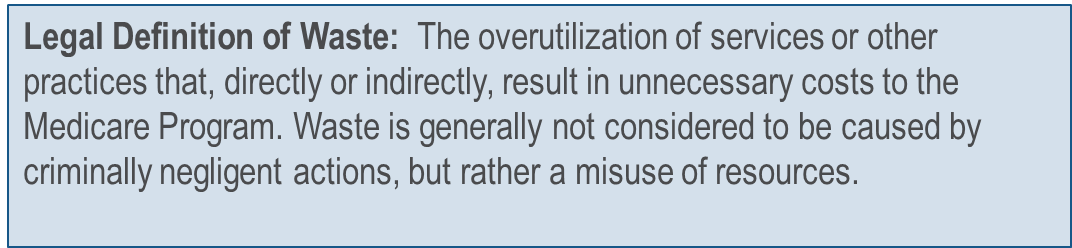 What is Abuse?
Abuse includes any actions that may, directly or indirectly, result in unnecessary costs to the Medicare Program
For example:
Billing for unnecessary medical services
Billing for brand name drugs when generic drugs are dispensed
Charging excessively for services or supplies
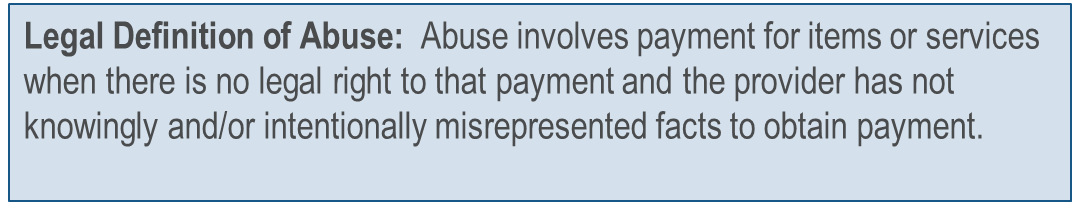 Difference Between Fraud, Waste, and Abuse
There are differences between fraud, waste, and abuse. One of the primary differences in intent and knowledge
Fraud requires that person to have an intent to obtain payment and the knowledge that their actions are wrong
Waste and Abuse may involve obtaining an improper payment, but does not require the same intent and knowledge
Who can be involved in FWA?
Participants
Employees (includes temporary employees & volunteers)
Pathways (health plan)
Providers/Prescribers
Manufacturers
Pharmacies
Pharmacy Benefit Managers (PBMs)
Skilled Nursing Facilities
Assisted Living providers who accept Medicaid waivers
Understanding FWA
To detect FWA, you need to know the law
The following slides will provide information about the following laws:
False Claims Act
Anti-Kickback Statute
Stark Statute (Physician Self-Referral Law)
Exclusion List
HIPAA
Whistleblower Protection Act
False Claims Act (FCA)
The False Claims Act (FCA) makes a person liable to pay damages to the government if he or she knowingly:
Conspires to violate the FCA
Carries out acts to obtain property from the government by misrepresentation
Conceals or avoids an obligation to pay the government
Makes or uses a false record or statement supporting a false claim
Presents a false claim for payment or approval
Damages and Penalties
Any person who knowingly submits false claims to the government is liable for three times the government’s damages caused by the violator plus a penalty
The Monetary Penalty may range from $10,781 to $21,563 for each false claim
False Claims Act: Examples
Examples:
A provider who submits a bill to Medicare or Medicaid for services that were not rendered
Submission of false information about services performed or charges for services performed
Inserting a diagnosis code not obtained from a physician or other authorized individual
Submission of claims for services ordered by a provider who has been excluded from participating in Medicare, Medicaid and other federally funded health care programs
Anti-Kickback Statute
The Anti-Kickback Statute prohibits knowingly and willfully soliciting, receiving, offering or paying remuneration (including any kickback, bribe, or rebate) for referrals for services that are paid in whole or in part under a federal health care program (which includes the Medicare program)
Damages and Penalties:
Fines of up to $25,000, imprisonment up to five (5) years, or both fine and imprisonment
The individual or Immanuel also may be excluded from participation in Medicare or other federal health care programs for violating the Anti-Kickback Statute
Stark Statute
(Physician Self-Referral Law)
The Stark Statute prohibits a physician from making referrals for certain designated health services to an entity in which the physician (or a member of his or her family) has:
An ownership/investment interest or
A compensation arrangement (exceptions apply)
Medicare claims tainted by an arrangement that does not comply with Stark are not payable
Penalties:
Up to a $15,000 fine for each service provided
Up to a $100,000 fine for entering into an arrangement or scheme
Exclusion List Screening
No federal health care program payment may be made for any item or service furnished, ordered, or prescribed by an individual or entity excluded by the Office of the Inspector General (OIG)
The OIG has authority to exclude individuals and entities from federally funded healthcare programs and maintains the List of Excluded Individuals and Entities (LEIE)
Immanuel maintains an effective policy that addresses screening individuals and entities. It can be located in Policy Tech: Background Checking-OIG Exclusions
Health Insurance Portability and Accountability Act (HIPAA)
HIPAA created greater access to health care insurance, protection of privacy of health care data, and promoted standardization and efficiency in health care industry
HIPAA safeguards help prevent unauthorized access to protected health care information. As an individual with access to protected health information, you must comply with HIPAA
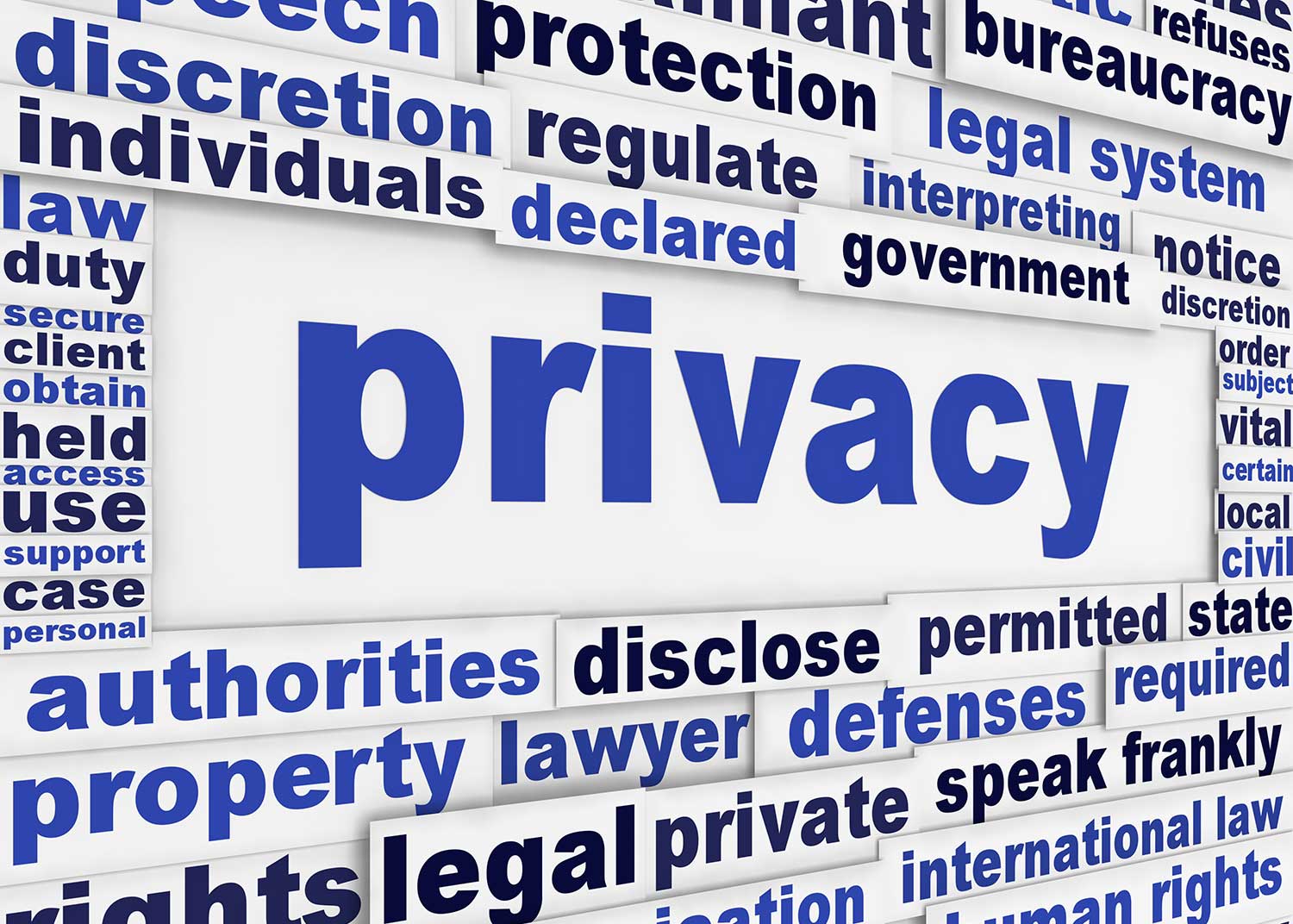 Reporting & Non-Retaliation
Reporting & Non-Retaliation Policy
Immanuel has developed several independent ways to raise questions and report suspected violations or misconduct
It is everyone’s affirmative duty to report any suspected or actual violations of the law or of Immanuel’s Code of Conduct
Immanuel is committed to protecting employees and others who report concerns and violations in good faith from retaliation
No disciplinary action or retaliation will be taken against you when you report a perceived issue, problem, concern, or violation in good faith
“In good faith” means the reporter actually believes the information reported is true
Whistleblower Protection Act
The False Claims Act includes a whistleblower provision. A whistleblower is any person with actual knowledge of false claims activity who files a lawsuit on behalf of the U.S. Government
Whistleblowers are protected from retaliation
Under federal law, the whistleblower may be awarded a portion of the funds recovered by the government, typically between 15 and 30 percent. The whistleblower also may be entitled to reasonable expenses, including attorney’s fees and costs for bringing the lawsuit
A person who brings a whistleblower action that a court later finds was frivolous may be liable for fines, attorney fees and other expenses
Reporting Suspected Non-Compliance
Everyone is required to report: 1) suspected instances of fraud, waste, and abuse; 2) violations of Immanuel’s Code of Conduct; and 3) HIPAA violations
Immanuel’s Code of Conduct clearly states this obligation
Do not be concerned if you are not completely sure if the situation constitutes an actual violation. Just report any concerns to the Compliance Hotline or Website, or to any of the individuals listed on the next two (2) slides. Immanuel’s compliance department will investigate and make the proper determination
Immanuel will not retaliate against you for making a report in good faith
Reporting Suspected Non-Compliance
Compliance Hotline
Compliance Reporting Lines
Website:
www.Immanuel.ethicspoint.com
When in Citrix, look for this icon on your desktop (it will directly link you to the website)


Hotline:
(855) 857-6164
Live Operator (independent company)
24 hours a day/seven (7) days a week
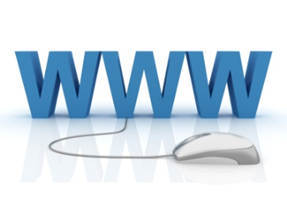 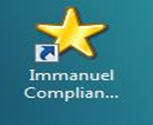 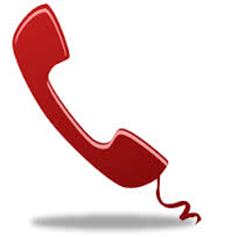 Compliance Hotline and Website
Your Responsibility
Enforcement & Disciplinary Standards
If Immanuel, or any person or entity affiliated with Immanuel, is found to be in violation of fraud, waste, and/or abuse laws or other healthcare regulations discussed in the Code of Conduct, the penalties can be severe:
Disciplinary action up to an including termination
Exclusion from participation in Medicare and Medicaid programs
Fines
Jail sentence for employees, administrators, and physicians
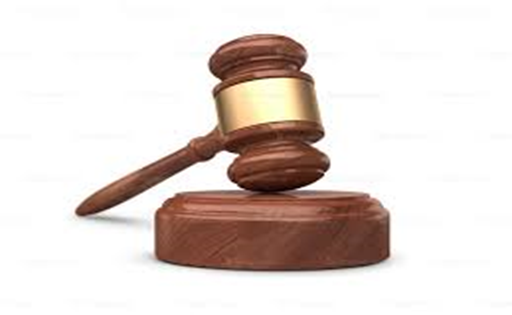 Your Responsibility
To fulfill your role, you must commit to the following:
Complete all required compliance trainings
Watch for problem areas (areas of non-compliance) while on the job. If you suspect there is a violation of the Code of Conduct or HIPAA, it is your obligation to report it
Agree to read and abide by the Code of Conduct and all policies and procedures as a condition of employment
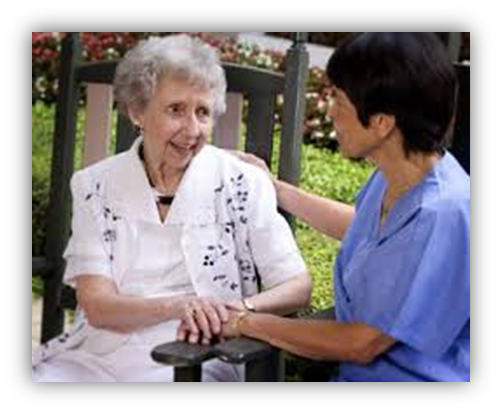